ADIT Meeting
2023-02-13
2023-02-10
2
New employees
PhD students: Karol Wojtulewicz

Postdoc: Manel Jerbi (2023-04-15)
PhD students: Aamna Zahid Piracha, Minxing Liu, Sheyda Mirzakhani

Announcements: postdoc, PhD students
2023-02-10
3
Offices
Postdocs will move to another corridor (expected March)

ADIT thesis students room: soon used again for students  don’t use as meeting room anymore
2023-02-10
4
LiU specialization areas (Profilområde)
5 område
5-20 msek
Apply to VR jan/may 2023

Suggestions from IDA:
Tekfak: AI, cybersäkerhet, Design (sent 1/9)
Filfak: human in complex systems
ISY: secure and energy-efficient communications technology, Data-driven society, autonomous systems
18/12 proposals for tekfak/filfak  become 5 each
2023-02-10
5
LiU specialization areas (Profilområde)
36 suggestions 

Decision later in October:
5 specialization areas
X areas with special support (not clear what it means)
Y areas no support

12 writing groups: 10 more multidisciplinary + 2 more focused (materials for the future, visual digital future)
2023-02-10
6
LiU specialization areas (Profilområde)
NO:::: AI – science and societal impact
Connected interacting intelligent systems + Humans in systems of systems
Future generations
Future humanities
Imaging and visualization of health
LifeSci-X
Materials and circular technologies
NO:::: Safe resilient society
NO Sense  and sensibility
Societal transformation
YES: Visual digital future
LiU specialization areas (Profilområde)
2023-02-10
7
Earliest 2025

Rektor may give funding to areas 

Not enough for actual research
LiU IT
2023-02-10
8
Overleaf


Yearly discussion on IT services
Comments on what works and what doesn’t.
Faculty funding – no updates
2023-02-10
9
Tekfak discussions:
Research environment = division
Quite similar as before
Some ’name-marked’ funding disappears, e.g., professor contract (but funding remains)
Performance teaching: based on amount of teaching

Filfak discussions: (discussion in Universitetsläraren)
Research environments at IDA: Statistics, KogVet 
Performance teaching: based on amount of teaching by seniors, use of external finance, publications –will develop new system
2023-02-10
10
IDA – IDA postdocs
Call with deadline 7/11
59 applicants

Andrei/Niklas/Nikolaos evaluated some of the participants

8 to interview
2023-02-10
11
IDA – ELLIIT – no updates
Planned announcements for biträdande lektor or lektor (IDA, ISY, ITN) – not clear yet—Henrik works on this—looks good (Gurjot/Ulf candidate)
 (industrial) IoT
Cybersecurity

Probably guarantee salary 1 year; not clear how afterwards
2023-02-10
12
Digital reporting for lab assistants
Trial with one division (probably SaS)
2023-02-10
13
Återbetalning
Forskning               932kkr
Grundutbildning   451kkr
2023-02-10
14
Development dialogues
March - April
2023-02-10
15
Employee barometer
Instead of former questionnaires

Now 2 times per year, 8-10 questions per time

First time: 6-17/3  ’ participation and influence’
2023-02-10
16
Fruit - sandwiches
1-2 fruits per person per day

Take only sandwiches when announced
2023-02-10
17
IDA 40 conference
Djurönäset
http://djuronaset.com/
June 19-20, 2023
2023-02-10
18
Info from ADIT members
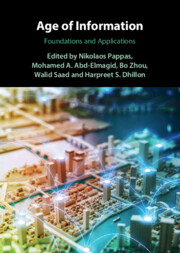 2023-02-10
19
Info from ADIT members
LiU selects Olaf as one of the candidates for Wallenberg Academy Fellows

WASP industry bridge project: 
                    Niklas, David + Sectra + SaS